«А ну-ка, девочки!!!»
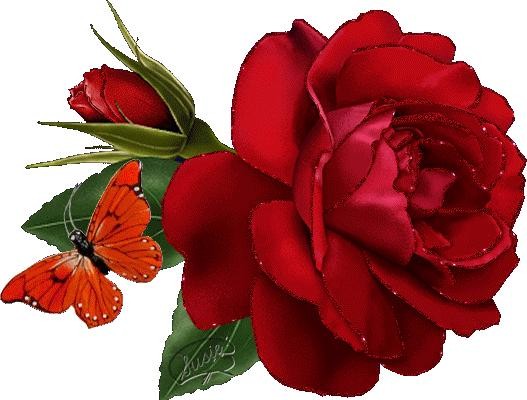 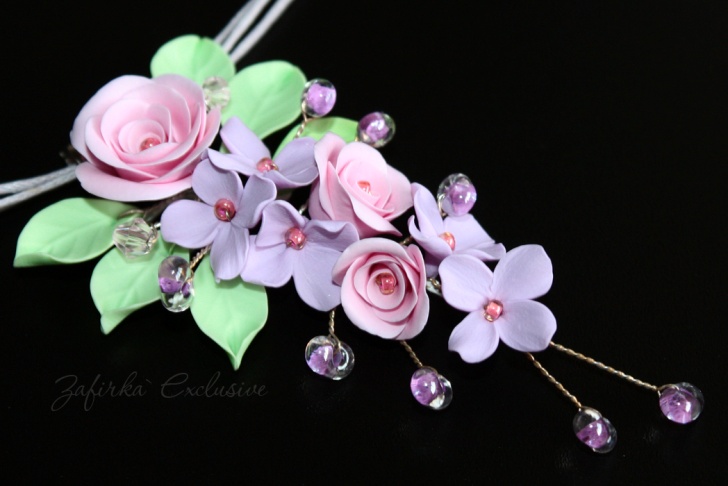 домашнее задание
конкурс «Интеллектуал»
конкурс «Кулинарный» 
конкурс «Хозяюшка»
конкурс «Театральный»
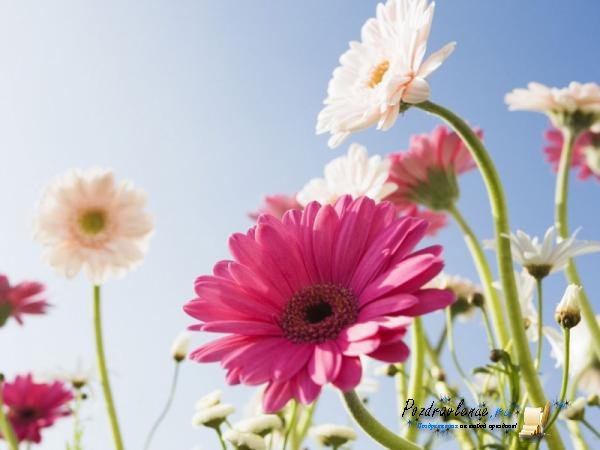 Домашнее задание
Участники!!!
 Просим вас показать домашнее задание!!!!
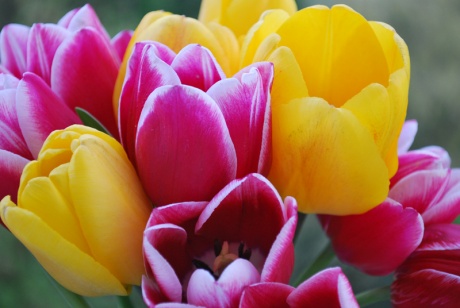 интеллектуал
1. Как можно пронести воду в решете? 
2. Без чего хлеб не испечешь? 3. Без чего не приготовить уху? Какую ноту кладут в суп? 
4.  Новая посуда, а вся в дырках? 
5. Фамилия какого композитора похожа на выстрел? 6. Кто говорит на всех языках? 
7. Что произойдет с вороной, когда ей исполниться 7 лет? 8. Какие часы показывают правильное время два раза в сутки? 
 9. Мальчик идет из школы домой 30 минут. За сколько минут эту же дорогу пройдут 3 мальчика?
10. Какую ноту кладут в суп? (Соль)
Кулинарный
Перед вами несколько видов крупы, определи каждую!
Морковь, яблоко, чеснок, соль, сахар, масло, майонез.
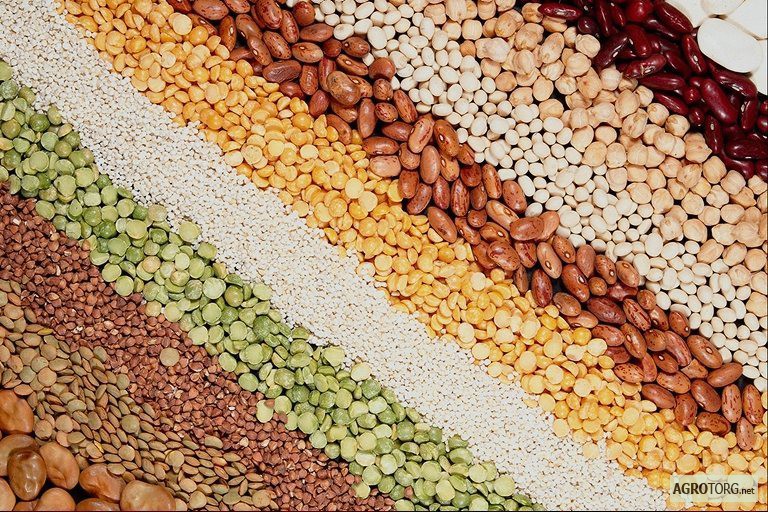 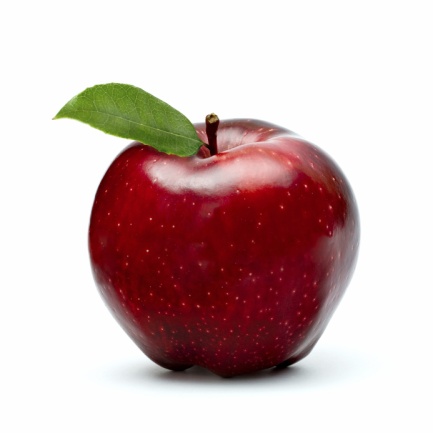 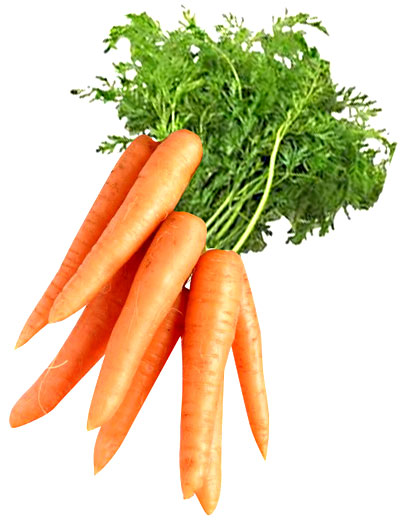 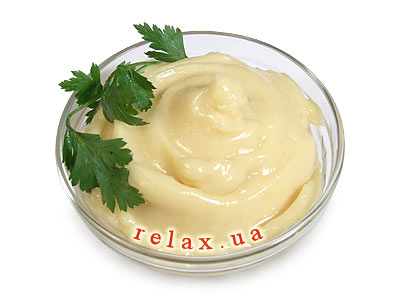 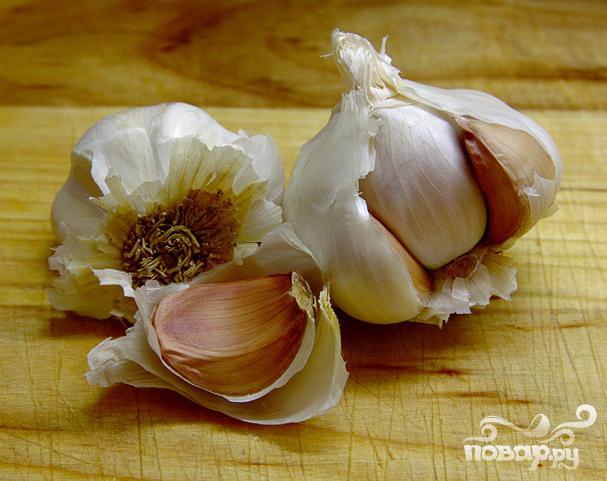 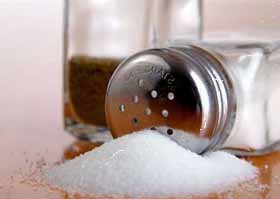 Хозяюшка
Пришей как можно больше пуговиц! За 1 минуту!
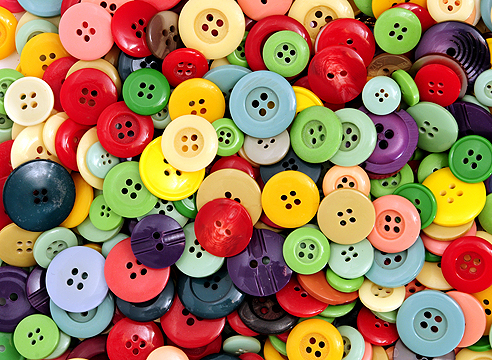 Театральный
Надо пройтись как:
- женщина с тяжелыми сумками;
- горилла по клетке;
- курица по двору;
- девушка в узкой юбке на высоких каблуках;
- младенец, только научившийся ходить;
- парень перед незнакомой девушкой;
- Алла Пугачева во время исполнения песни.
ВЫ должны сказать « Я самая обаятельная и привлекательная»
Так, как будто они говорят это на демонстрации на 9 мая
Так, как признание в любви
Так, как поздравление президента с новым годом
Так, как провинившийся ребенок
Как опоздавший ученик
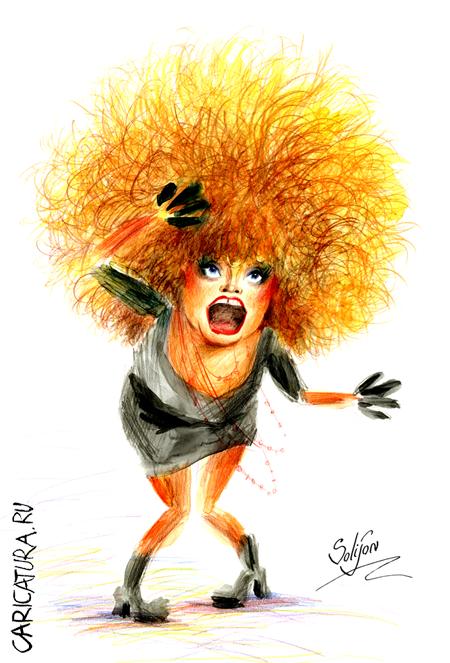 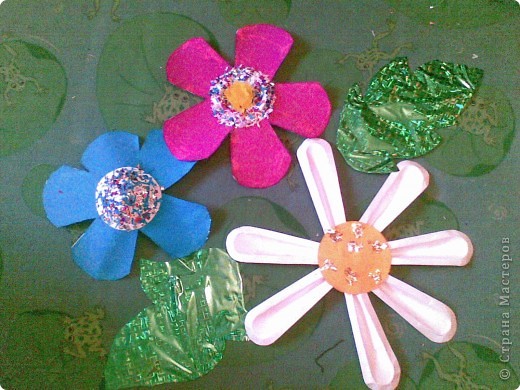 Спасибо за внимание!!!!
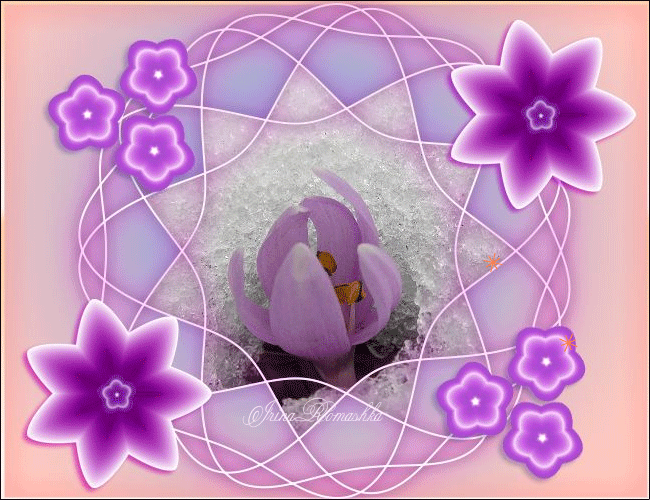